Problem №4Quark
Presented by team «Voronezh», 
Reporter: Ilia Voronin.
Condition of problem
Quark, cottage cheese, and similar varieties of white acid-set cheese can be produced from milk. Investigate this process experimentally and study the properties of the resulting product.
2
Goal and tasks
Goal: produce a quark, investigate the process

Tasks:
Investigate the structure of milk and proteins
Study process of denaturation and coagulation.
Bring the knowledge gained about the processes into life to make quark.
3
Limitations
Description of the problem doesn’t tell us, must whether  quark be eatable. In some of our experiments, it is not.
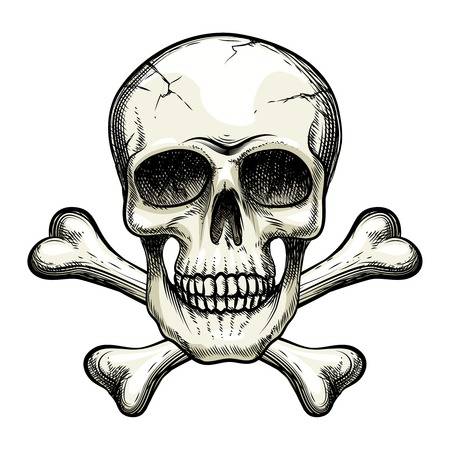 4
Qualitative level
When milk is contained in room temperature for a while, or heated with acid product (example:sour cream), it forms caseous clots.
This clots, when unwanted moisture is removed, become our quark.
This happens from denaturation of main milk protein- casein.
5
Theoretical PART
6
Denaturation
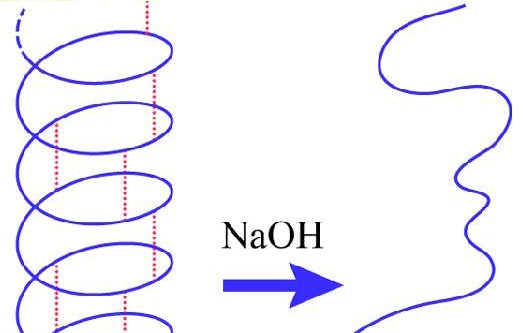 Denaturation- destruction of organization levels of proteins.
7
Coagulation
We started our denaturation. Colloid structures were disbalanced
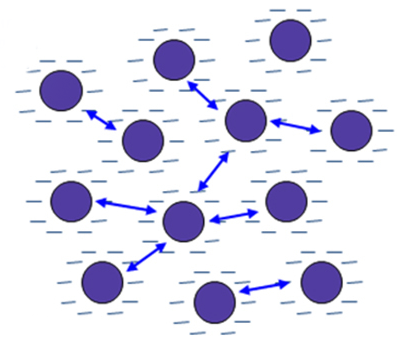 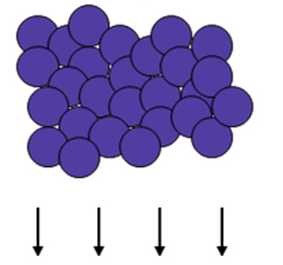 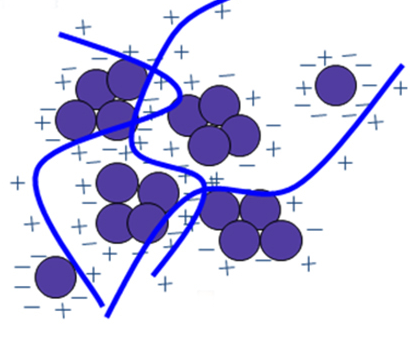 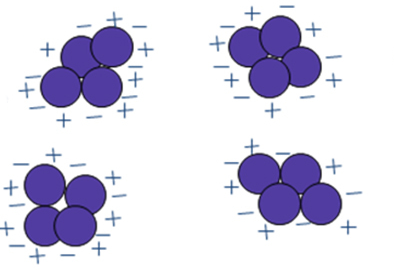 8
[Speaker Notes: 2- добавление коагулянта. 3- флоккуляция, 4-выпадение осадка]
How and why denaturation works?
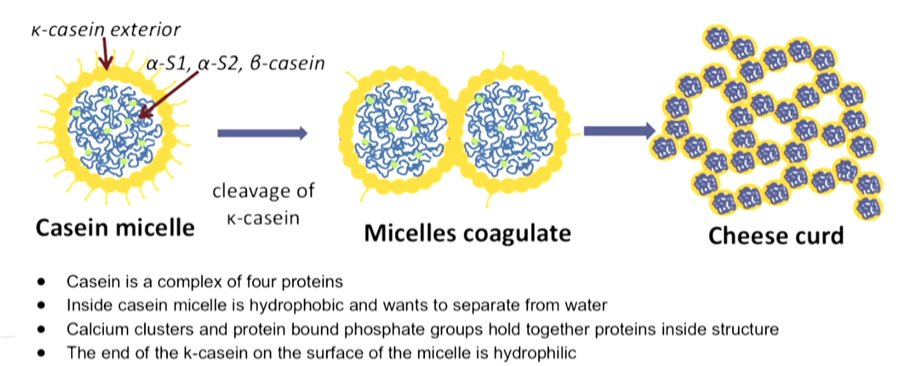 9
How we can cleave к-casein?
We can change level of  pH to the 4,7- isoelectrical point of casein. Charges of micelles will be disbalanced and reaction will start.
 We can add to milk salts of heavy metals– they(in most common situations) will change pH, and be coagulants for quark.
10
What more?
We can use organic solvents- they will cleave к-casein thereby start denaturation, quark’ll be produced
We can use temperature influence to start denaturation- it is the most common and safe way to make quark.
11
Natural process
So, without any impact we are still getting quark! Just leave milk on the window and you will get it! But why?
The reason is– life of lactobacteries.  In their lifetime they are cleaving the milk sugar- lactose to galactose and glucose.
The final product of this process- lactic acid. It is organic acid with bright acid properties. It slowly change level of pH to 4.7 and forces casein to denaturate.
12
Practical part
So, we came to research properties. We’ll do it relatively to condition of the problem:
“Investigate this process experimentally and study the properties of the resulting product”
To investigate the process, we’ll do it different ways.
What exact properties of quark I want to study?Color, structure, relative density and graininess.
13
1st method: Natural process
We can leave milk in room temperature, and it will make quark without any influence, only with lactobacterias, coming from the air.
14
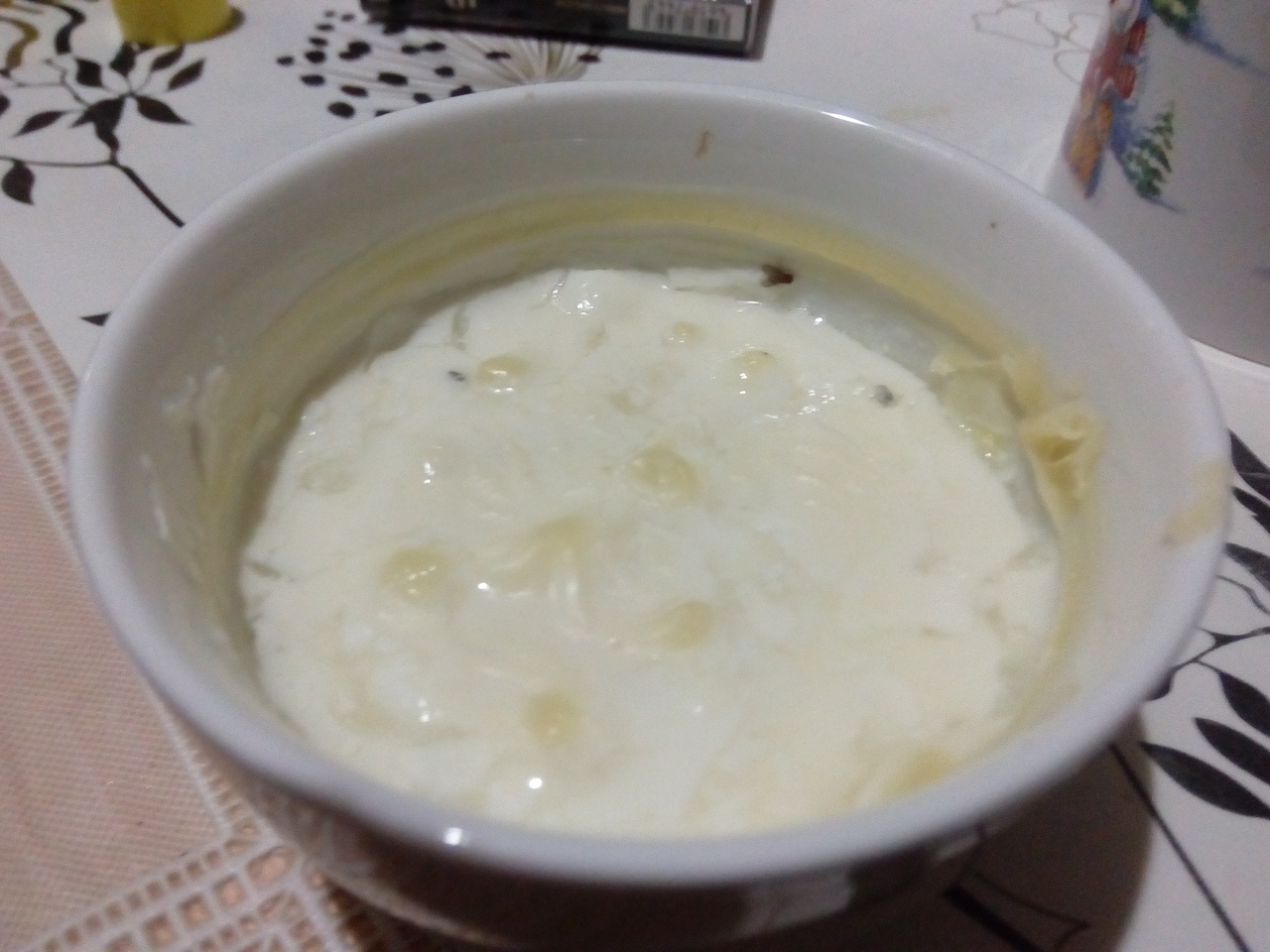 15
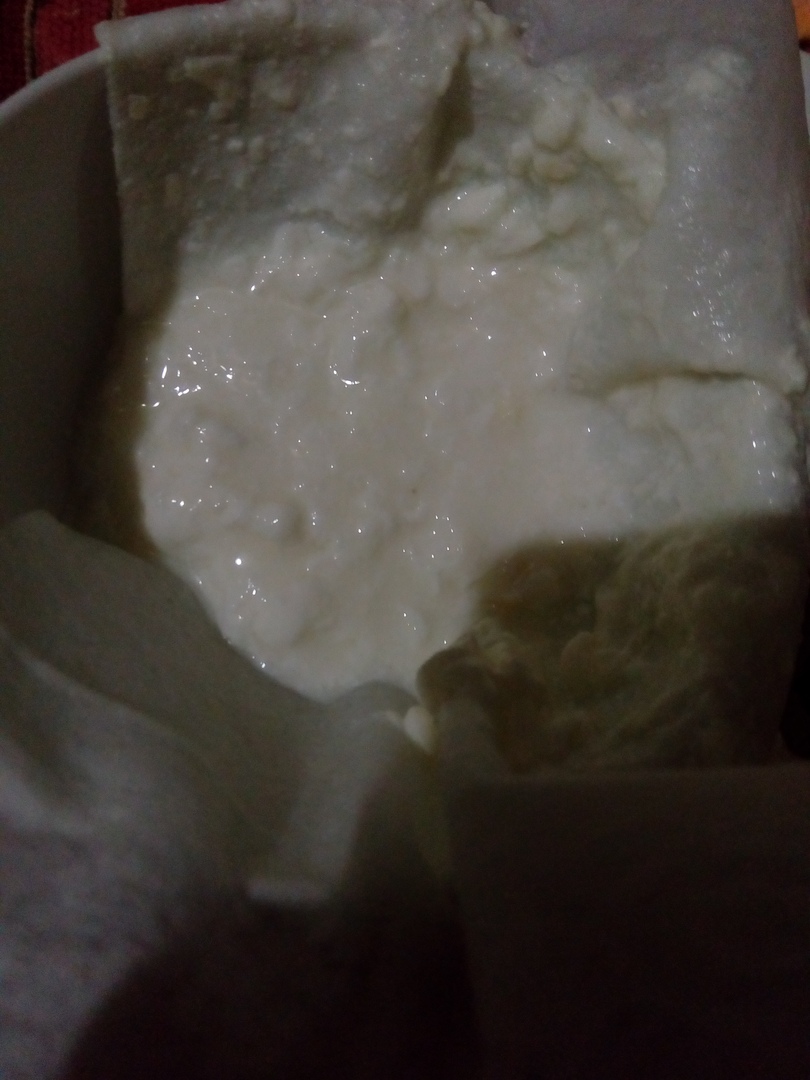 16
5 days
Intermediate conclusion
Bacteria influence give us quark, but it has too many water in it, so the structure reminds us something like gel. But solid clots is also here, with nice grains in them. This quark tastes very bitter, and to produce it we need five days and place where no one will die from its awful smell! so we’ll move to the next experiment.
17
2nd method: acidic influence
Acids change pH level of system closer to 4,7 point, where denaturation starts. We’ll use the citric acid, which has its own use in culinary. 
Plus we took milk with different fattiness to find, which is the best for quark.

We’ve used 150ml of milk and 4-5g of citric acid (one tea spoon) in each experiment.
18
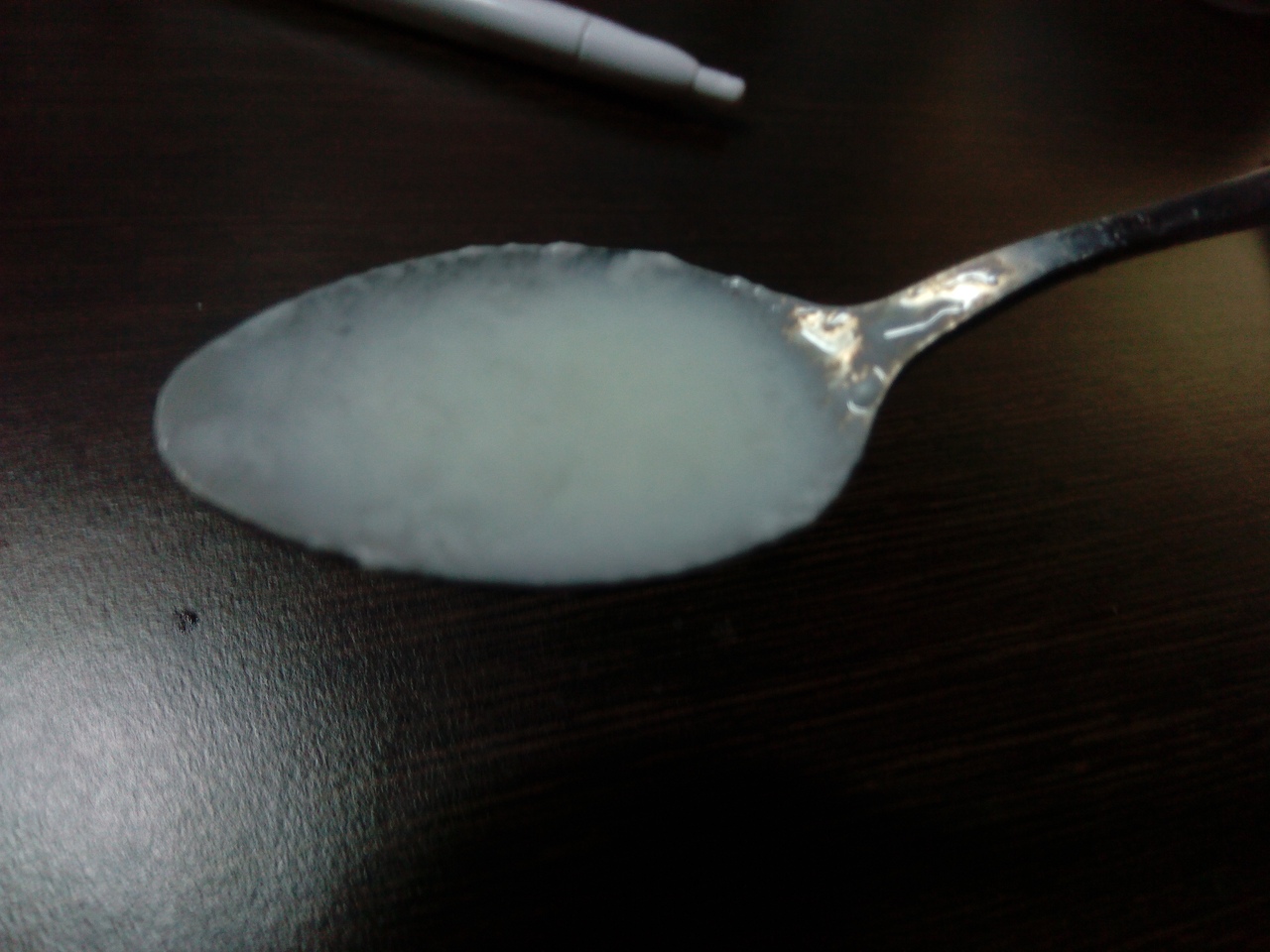 19
0,5% fattiness, 30 min
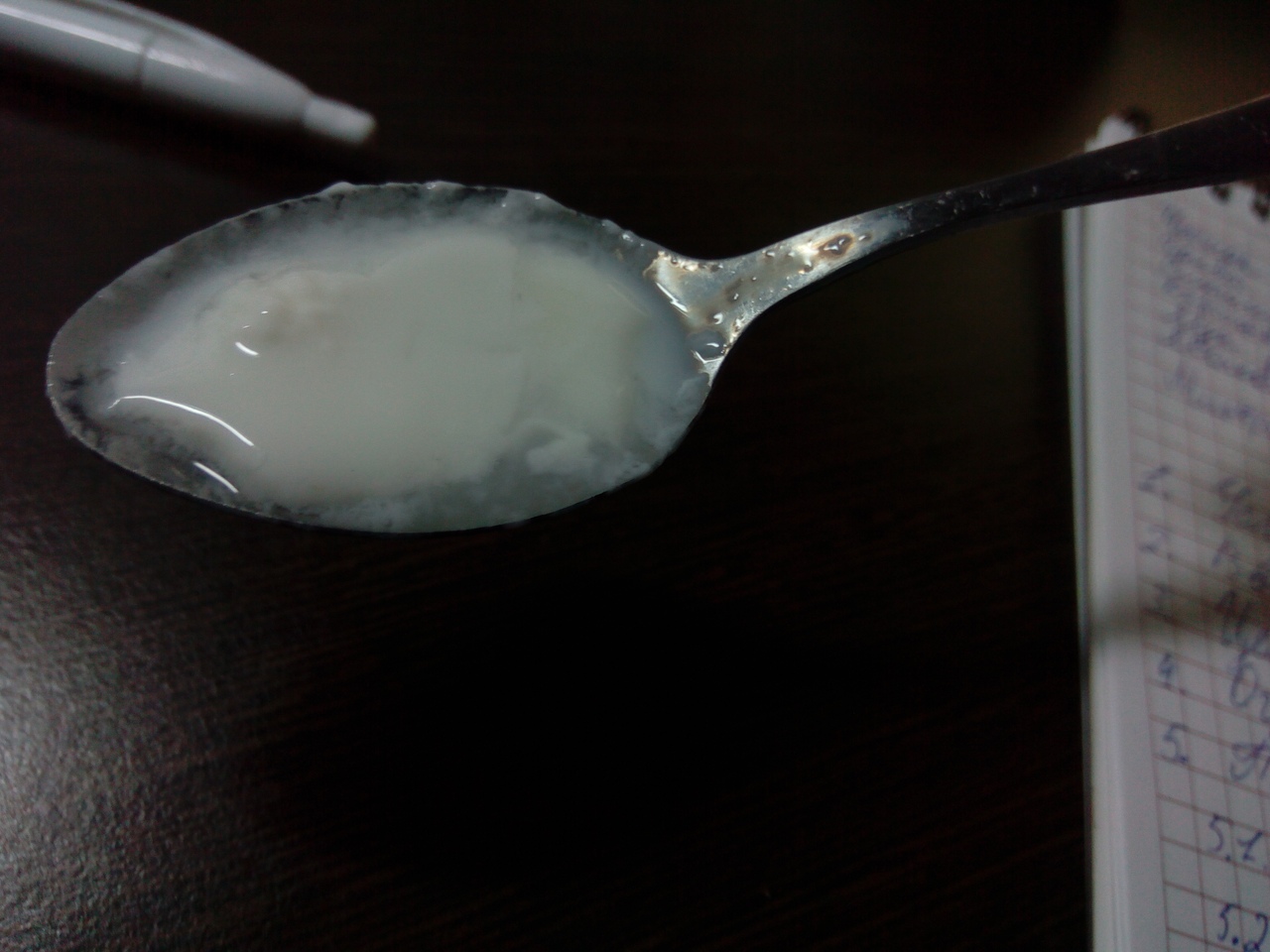 20
2,5% fattiness, 30 min
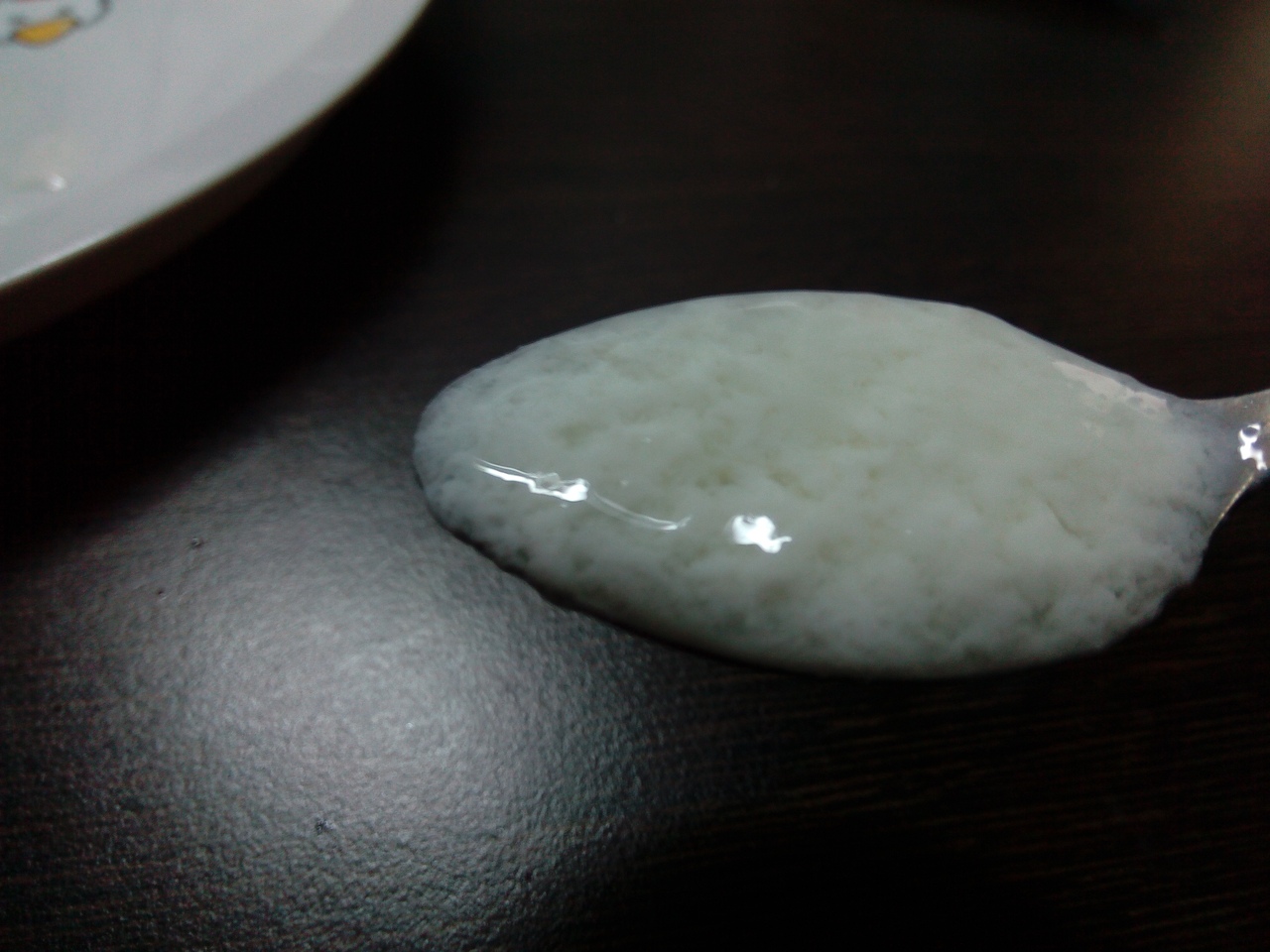 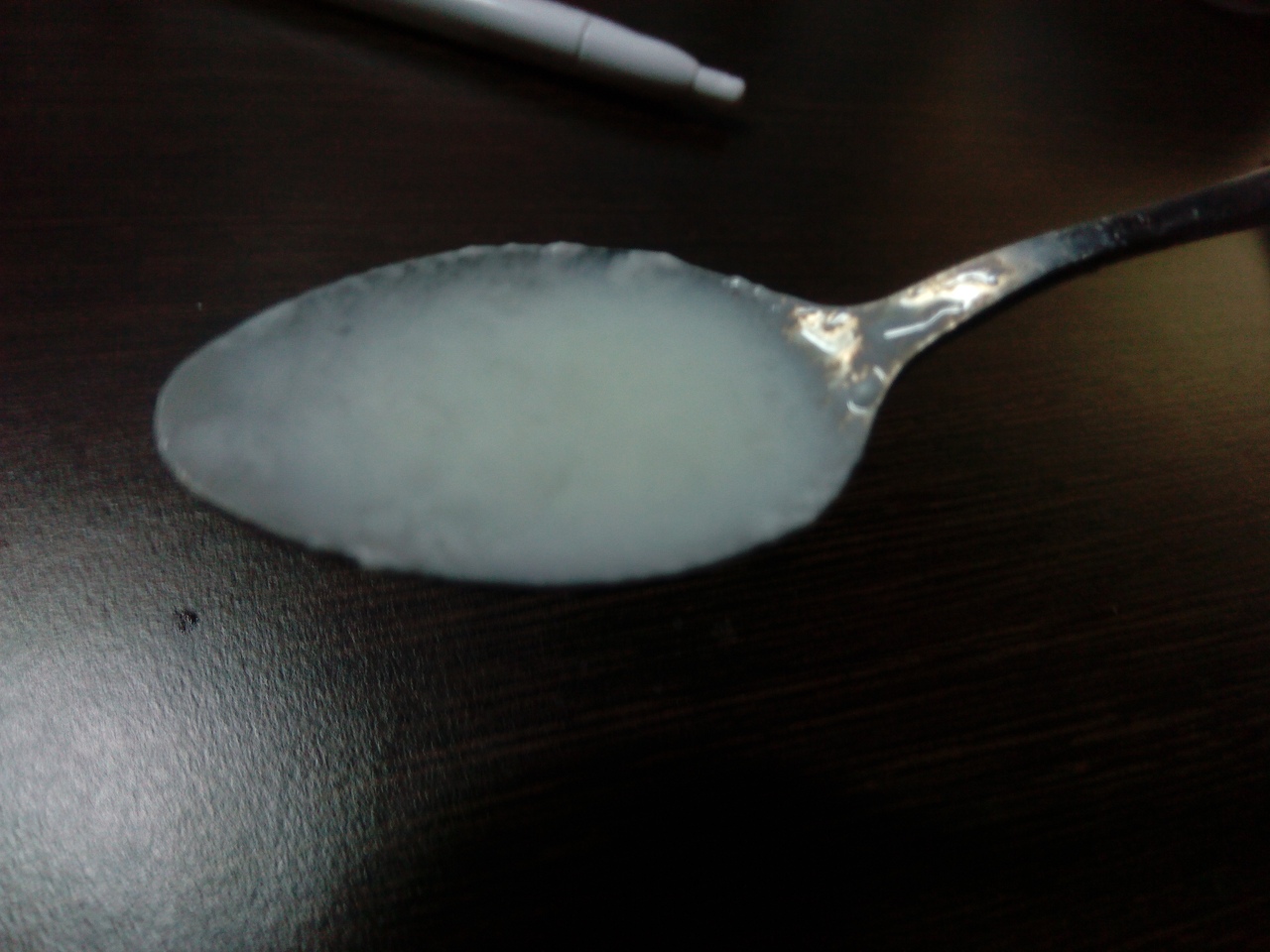 21
3,2% fattiness, 30 min
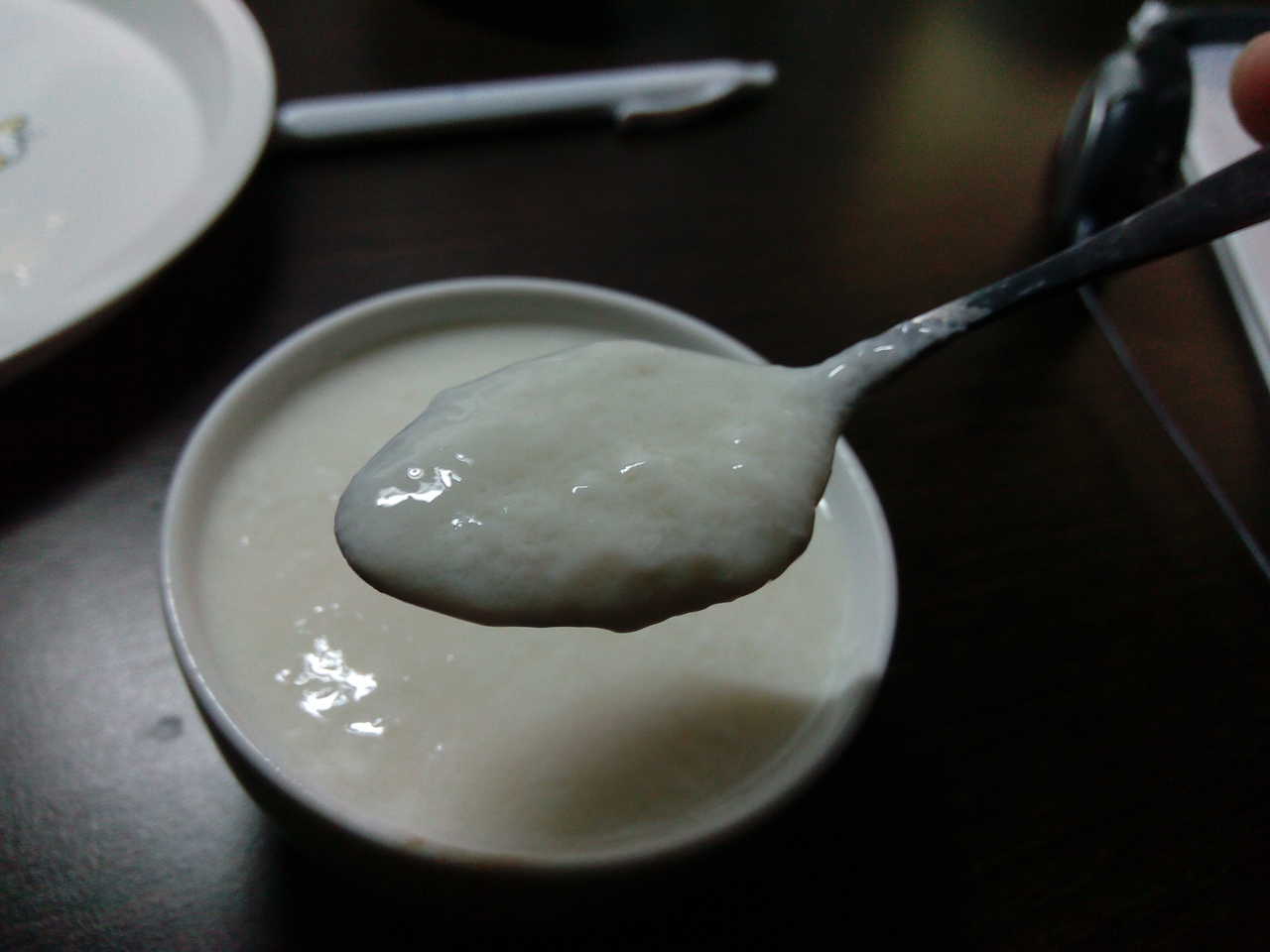 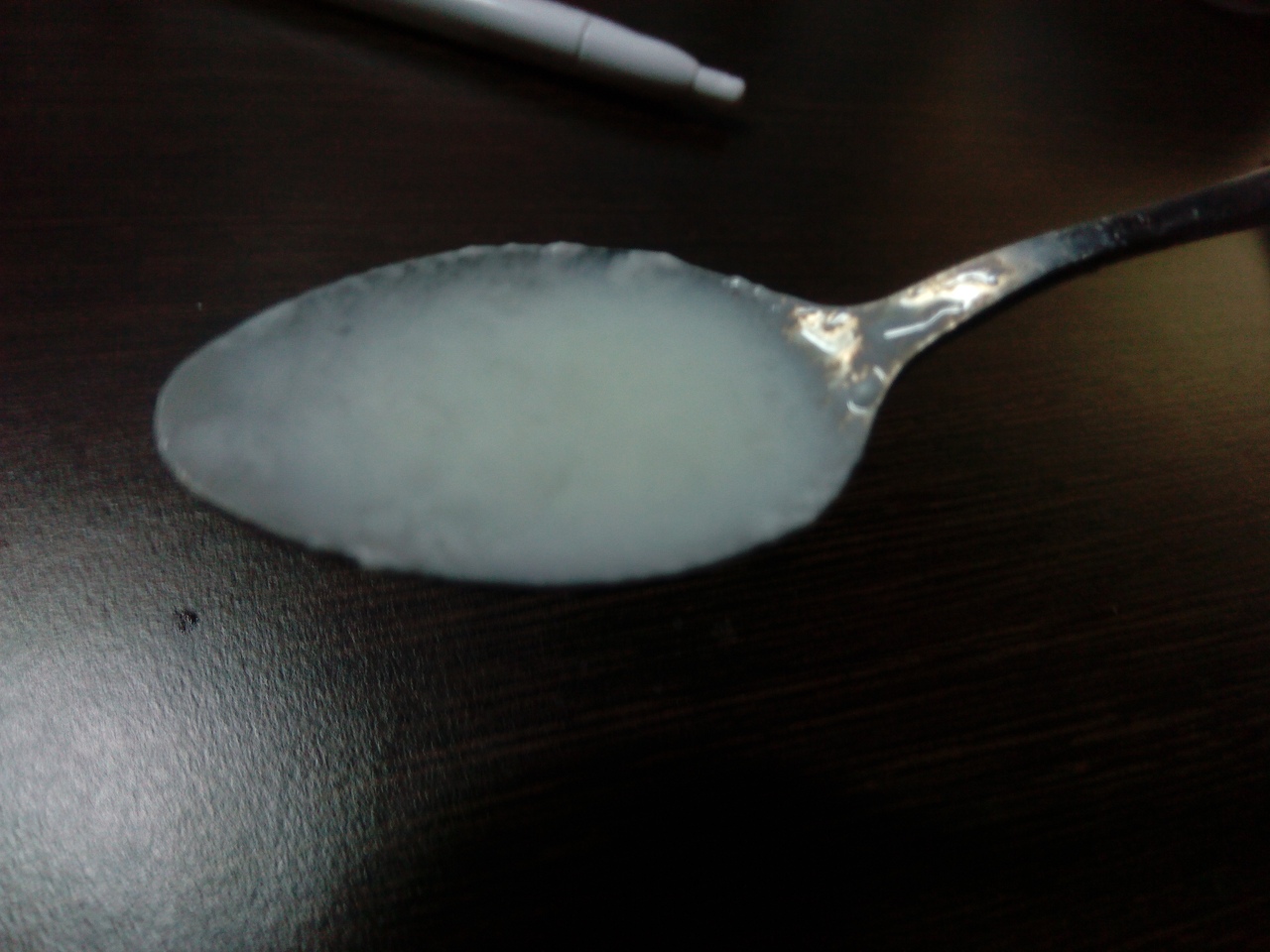 22
0,5% fattiness, 1 hour
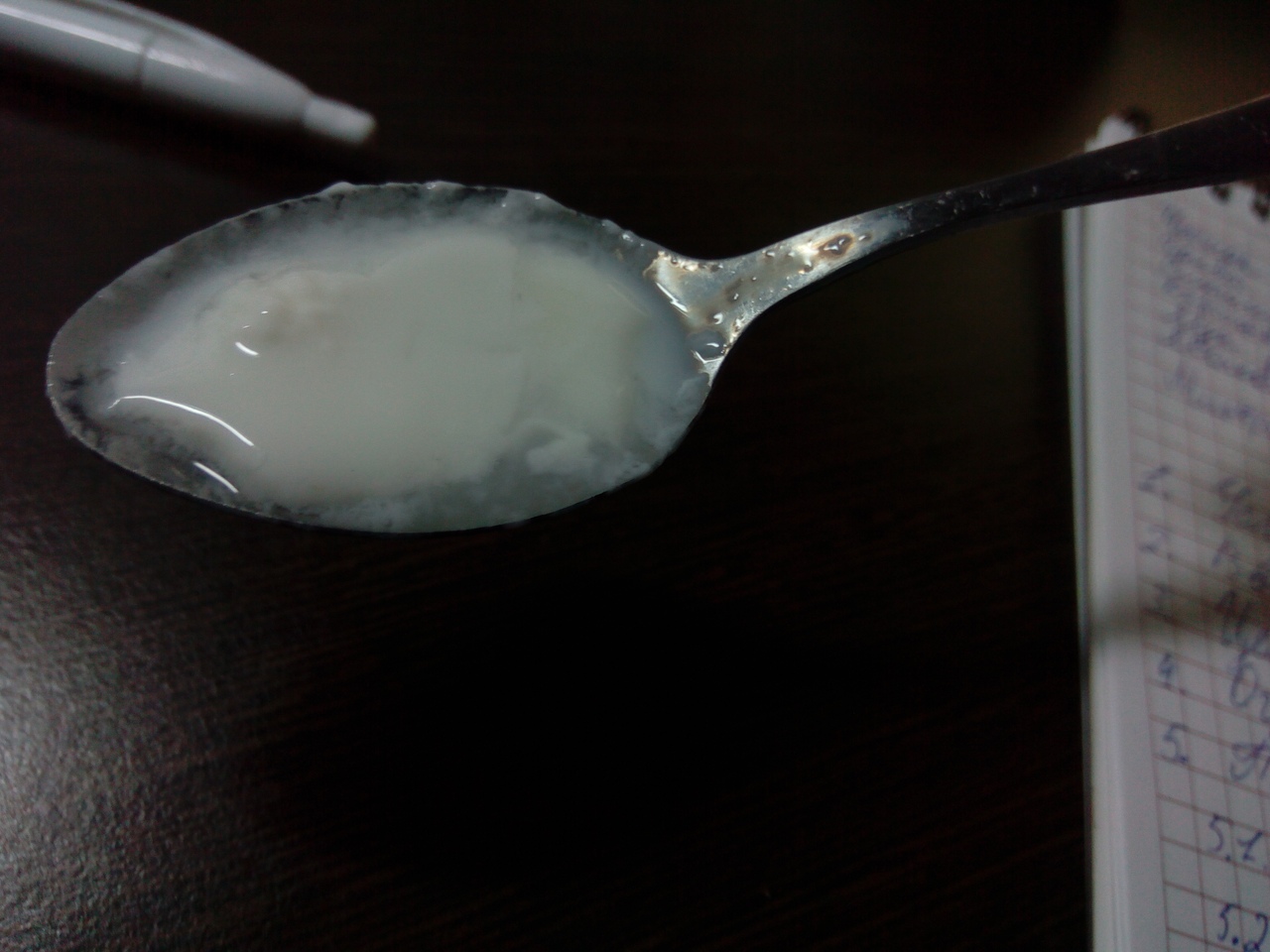 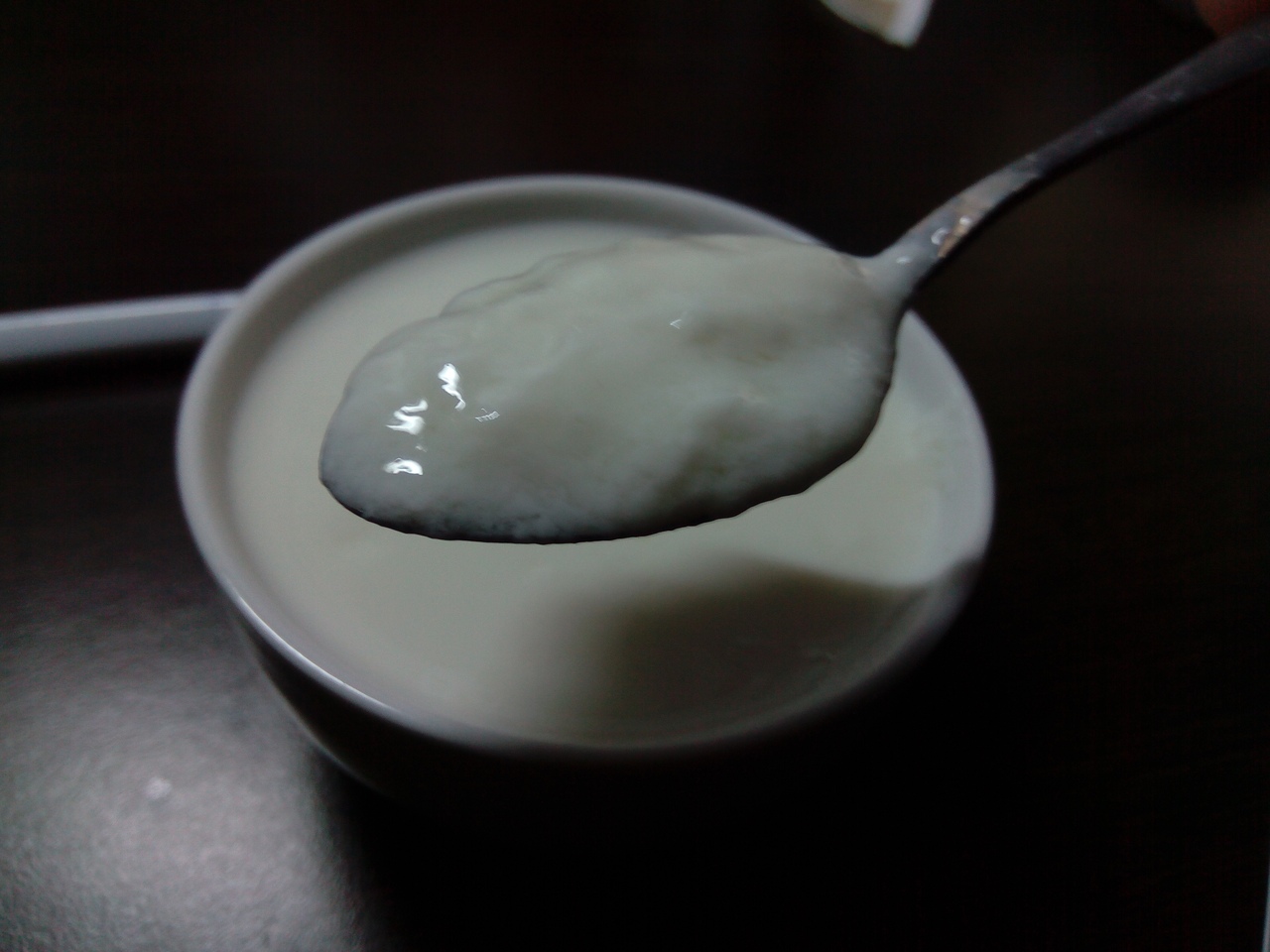 23
2,5% fattiness, 1 hour
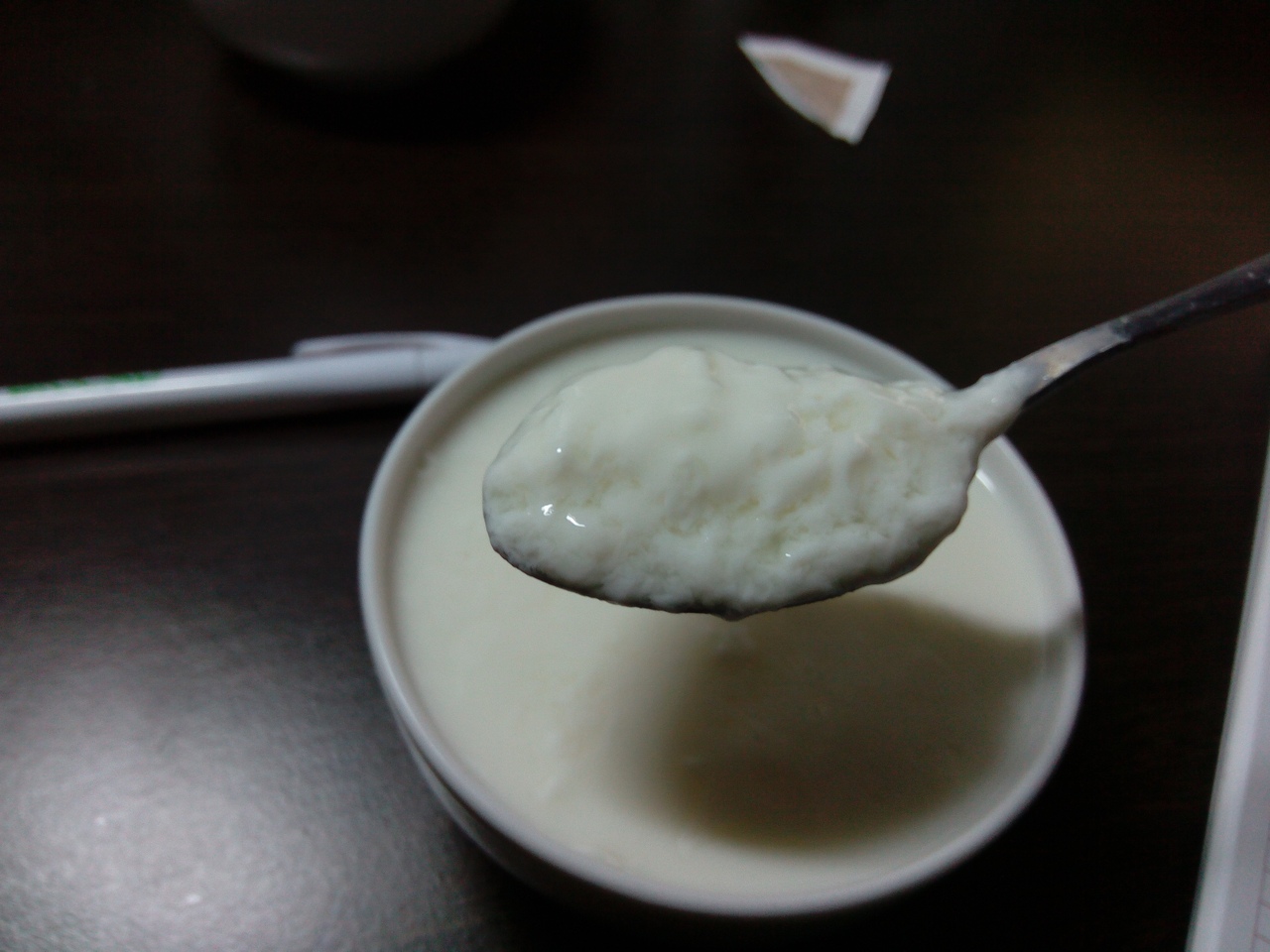 24
3,2% fattiness, 1 hour
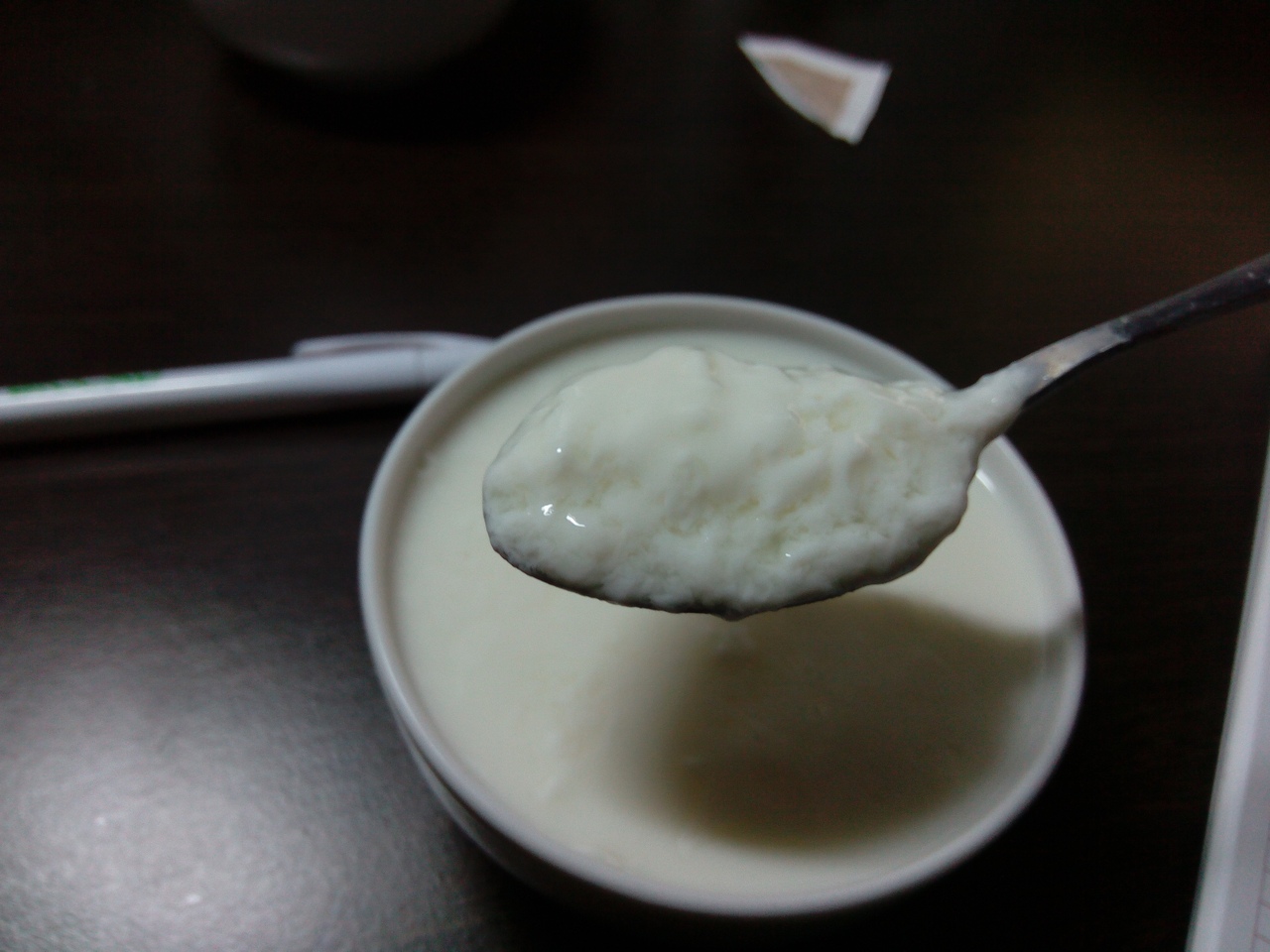 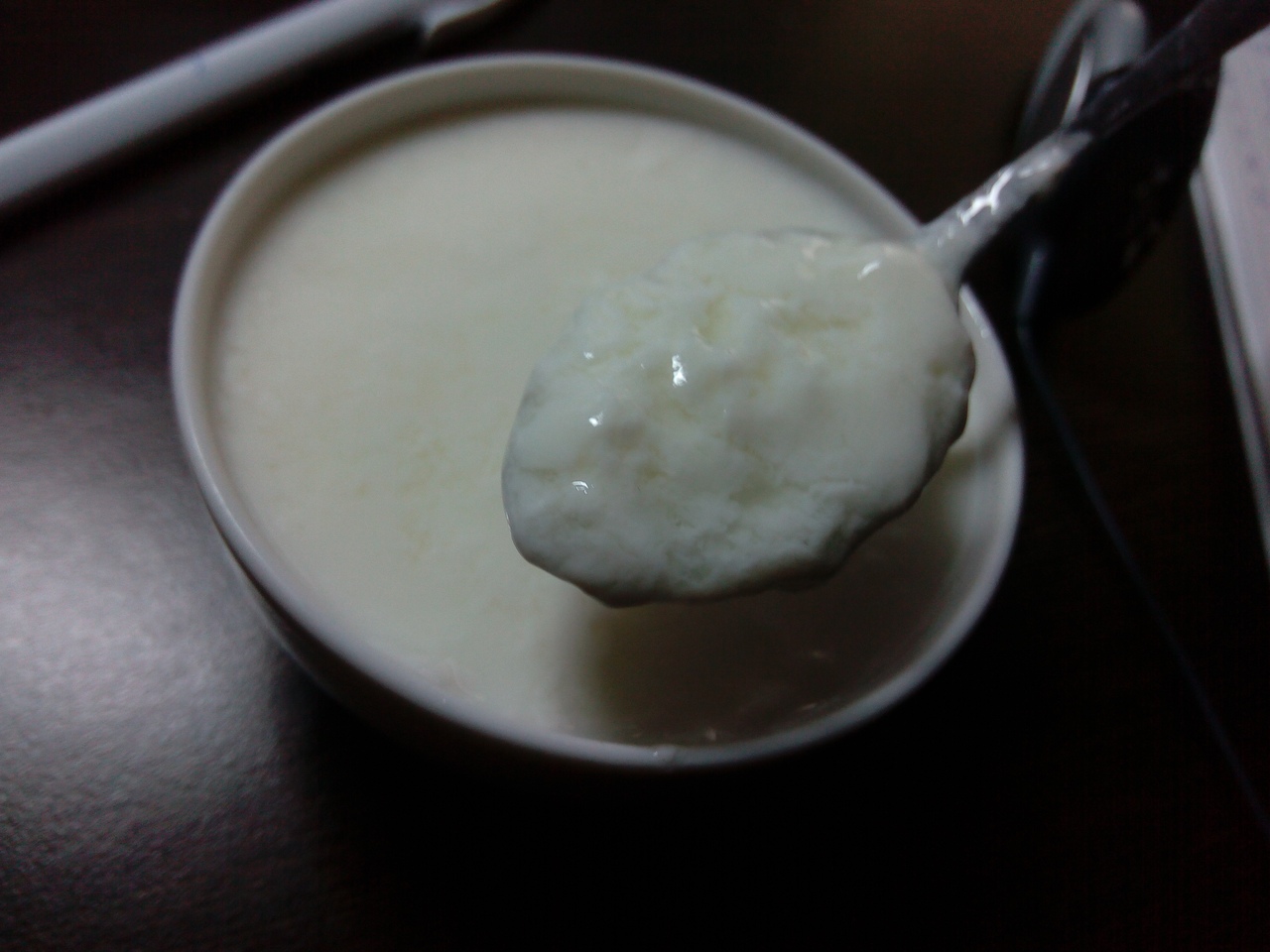 25
0,5% fattiness, 2 hours
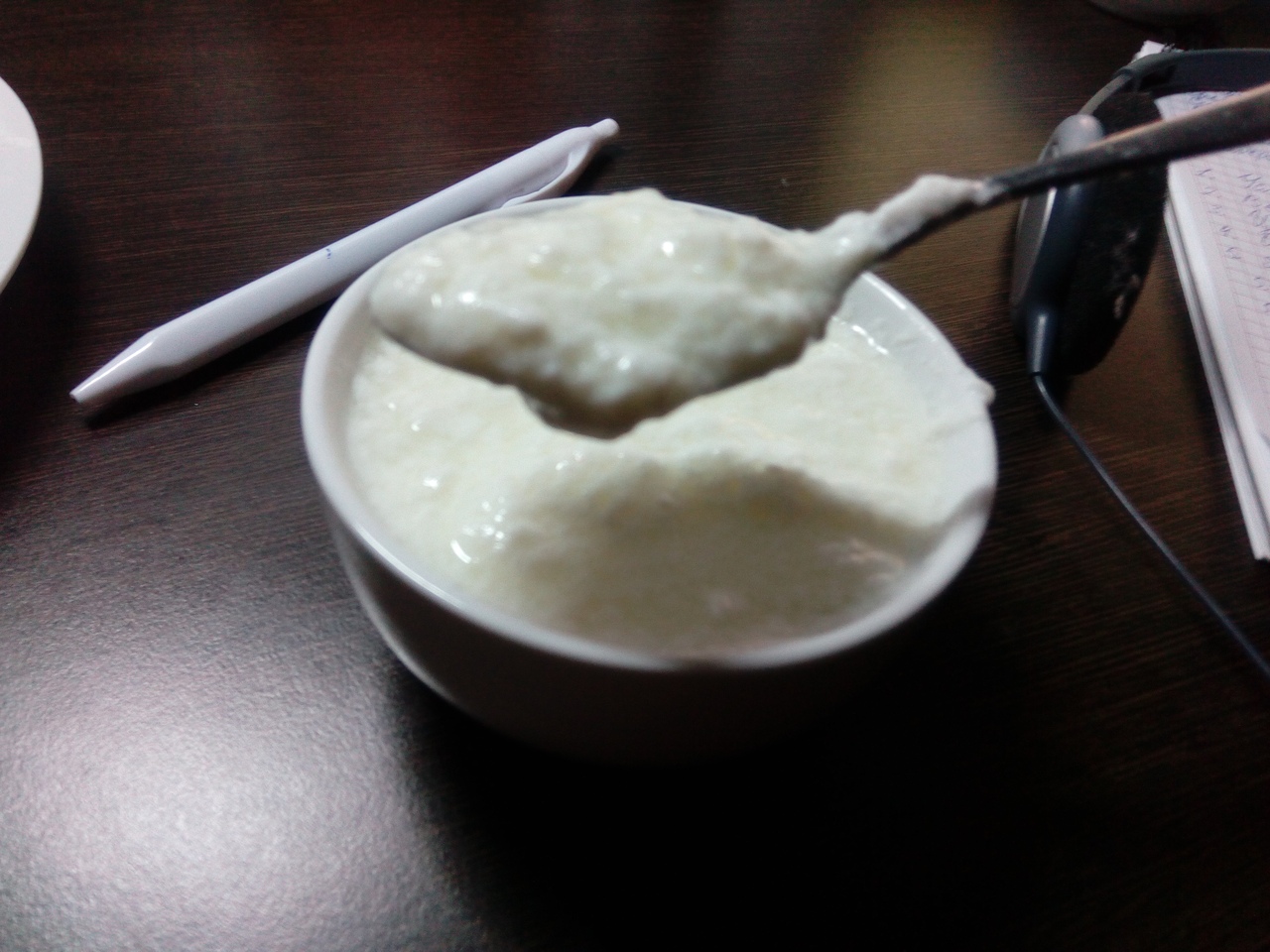 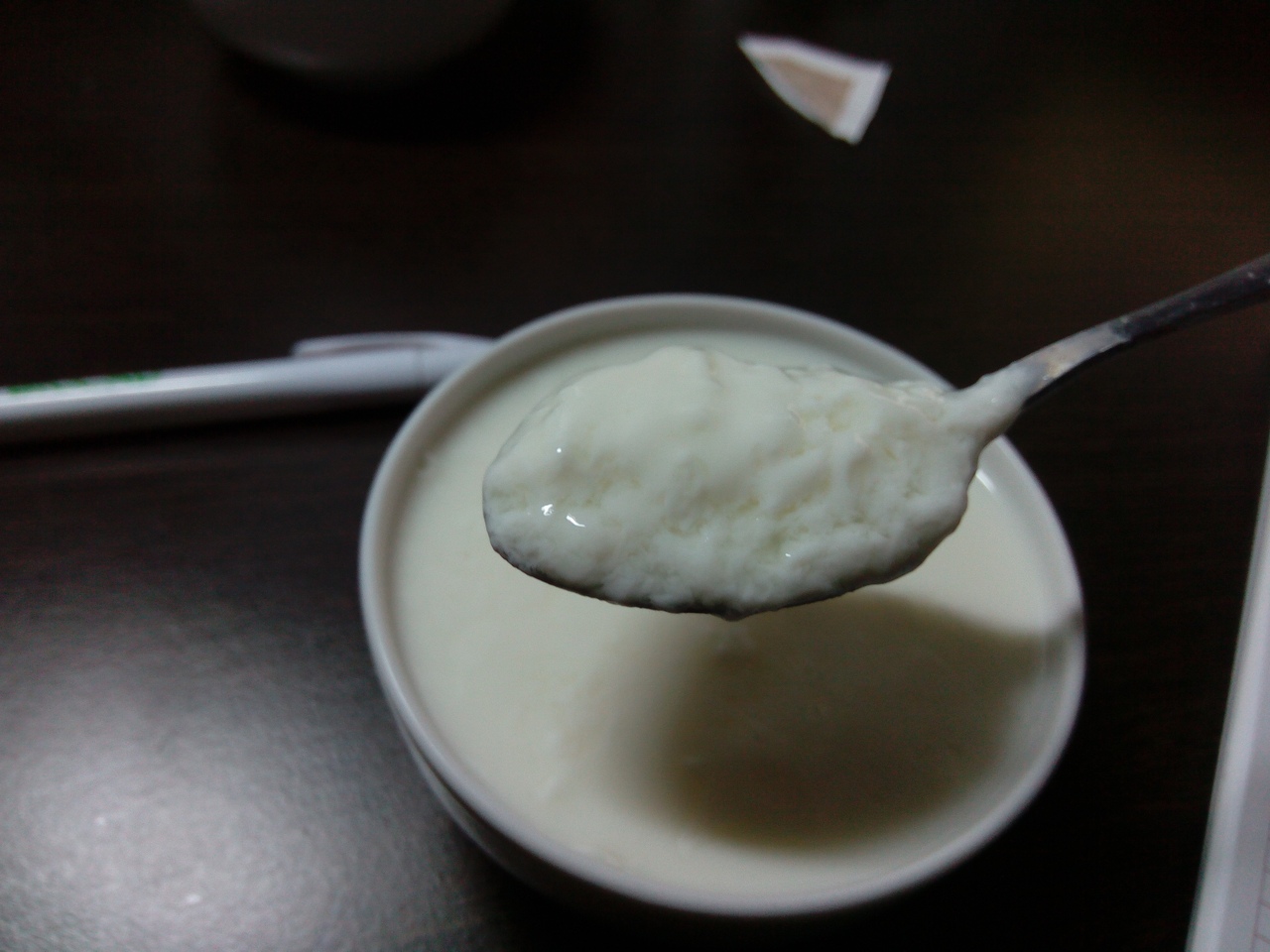 26
2,5% fattiness, 2 hours
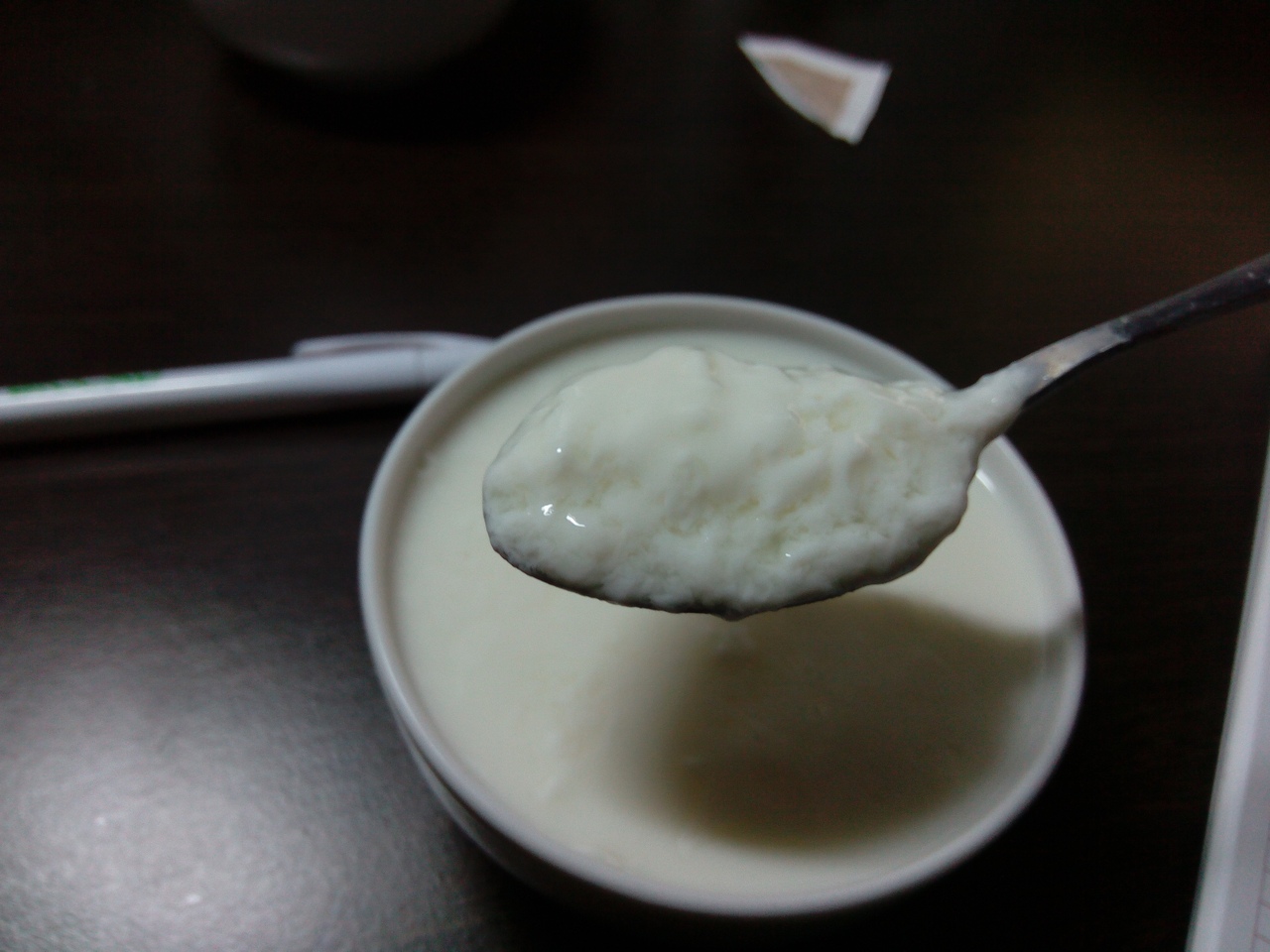 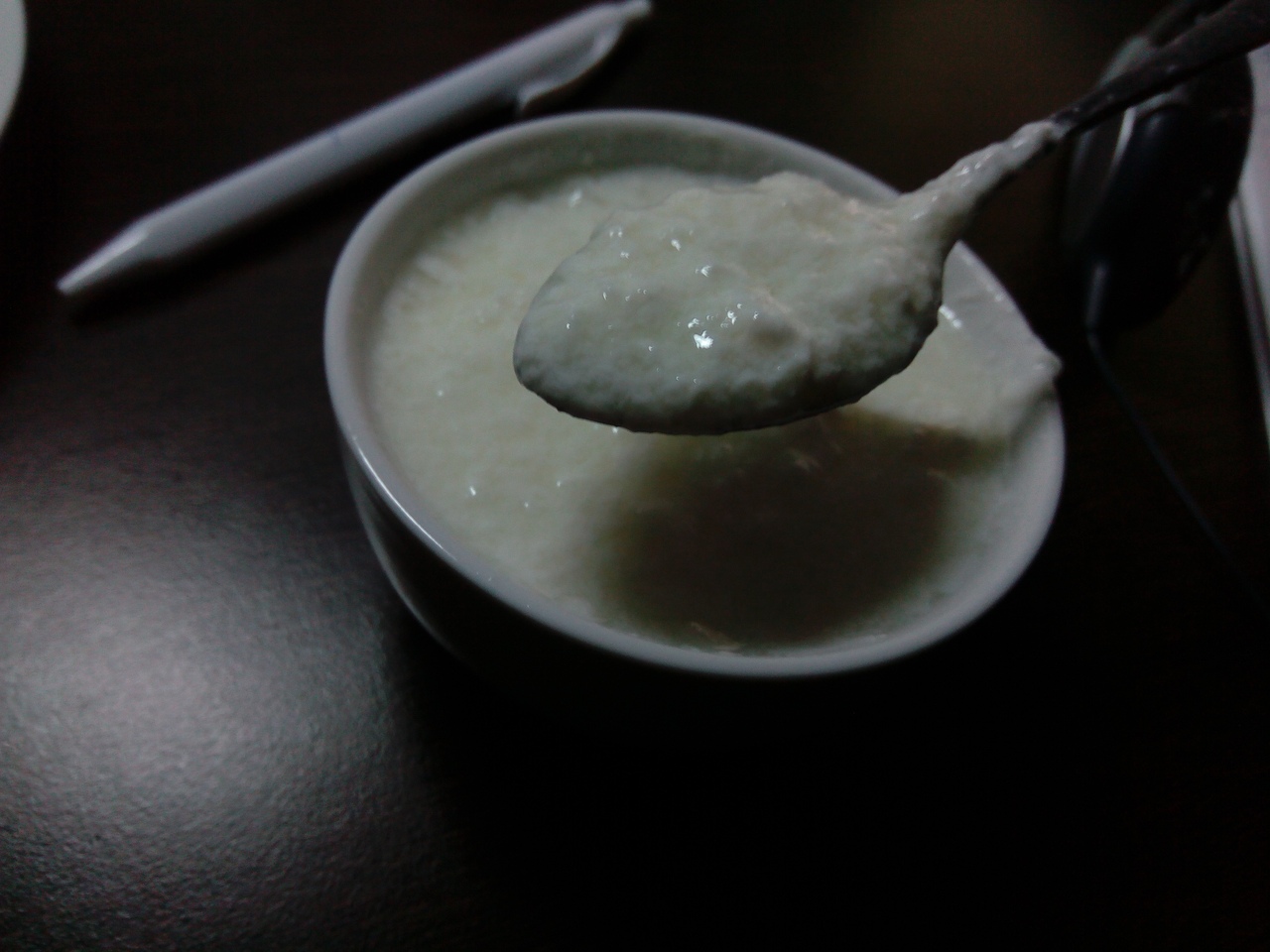 27
3,2% fattiness, 2 hours
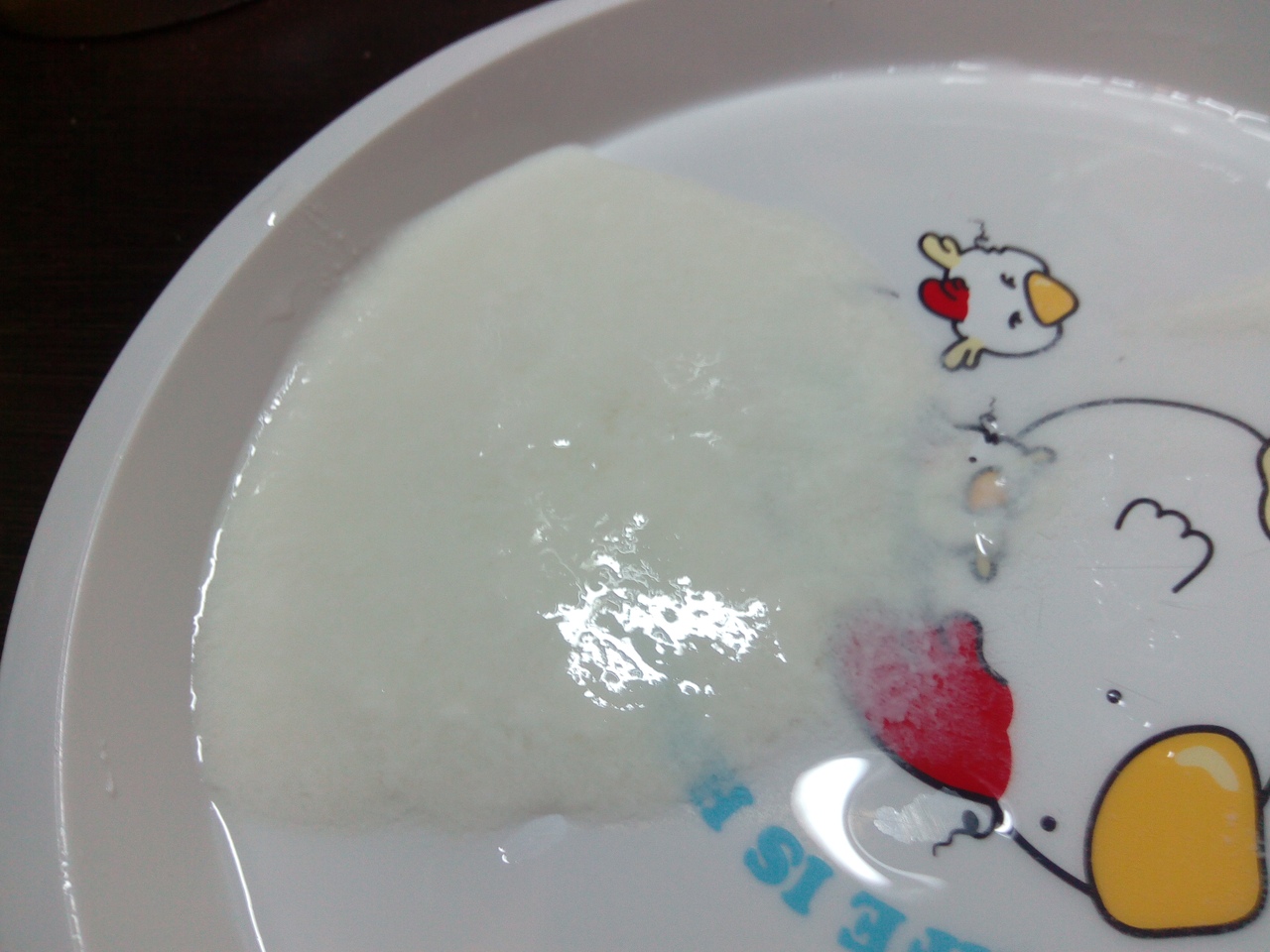 28
0,5% fattiness, result
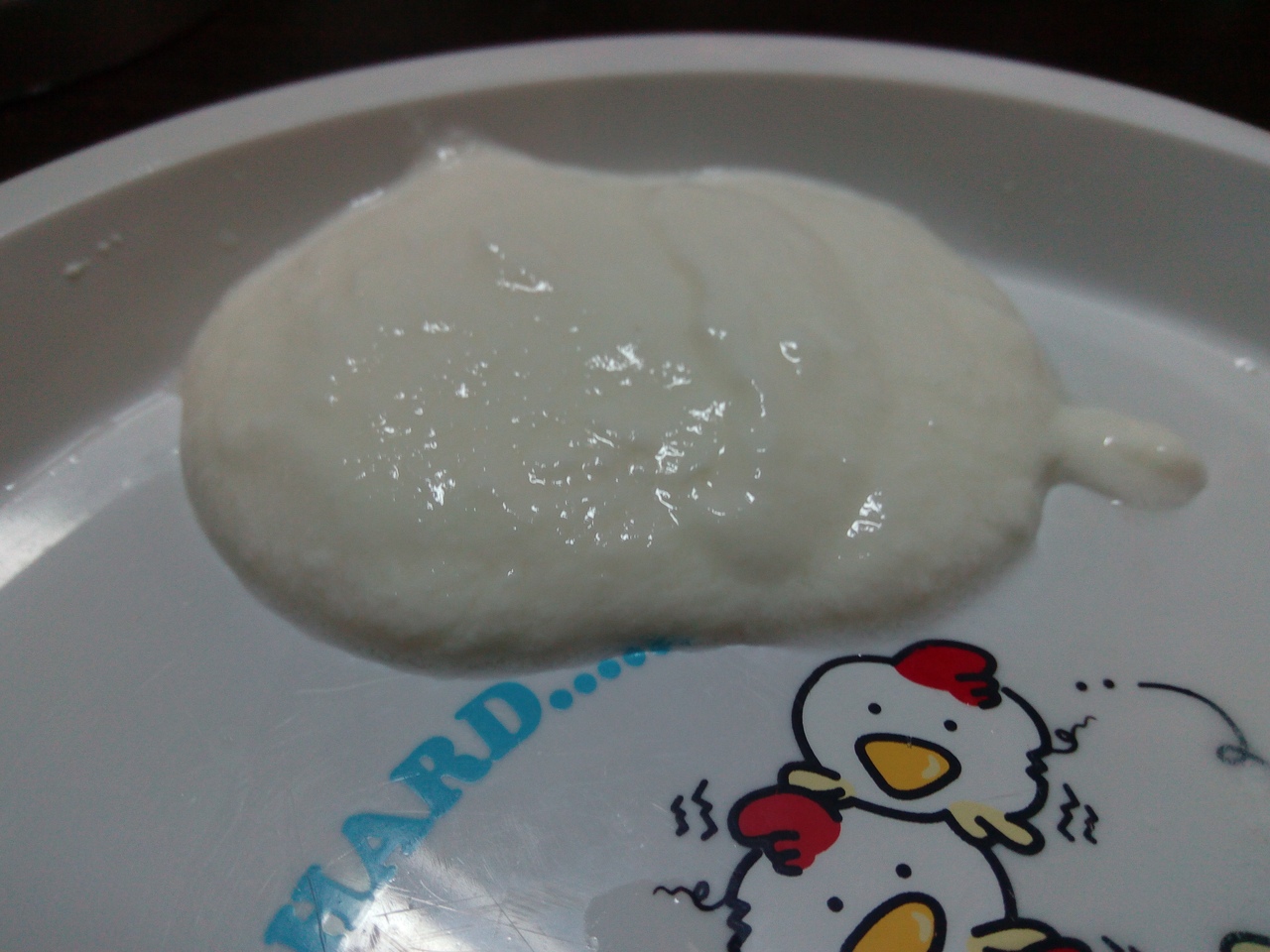 29
2,5% fattiness, result
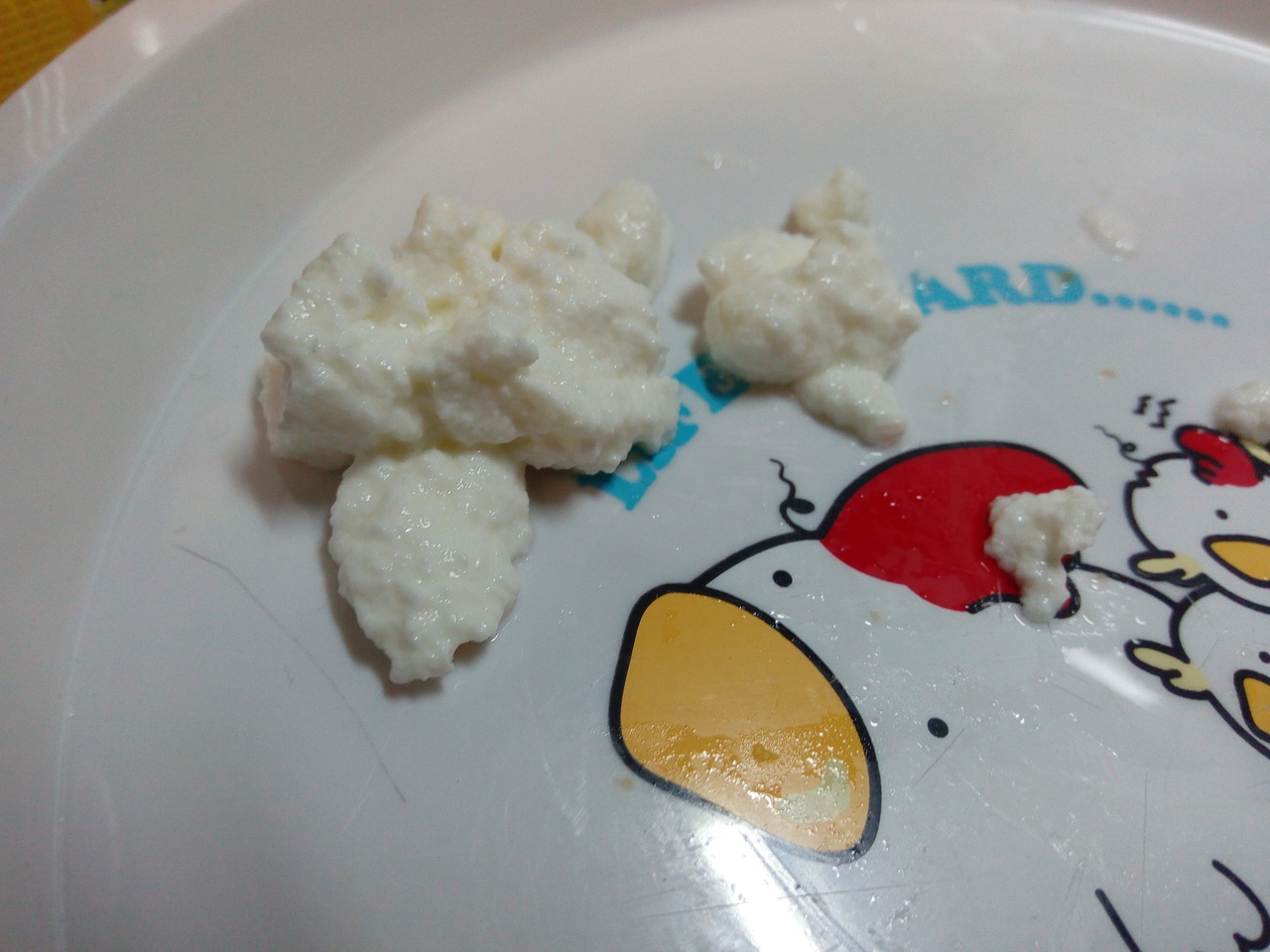 30
3,2% fattiness, result
Intermediate conclusion
The more fat milk contains, the better quark we can get.

Acidic influence give us nice quark, with clear grain structure, good density(which means quark is pretty solid) and it is really faster then natural process- only 2 hours! But it tastes acidy, so we need to move on to next method.
31
3rd method: Thermic influence
32
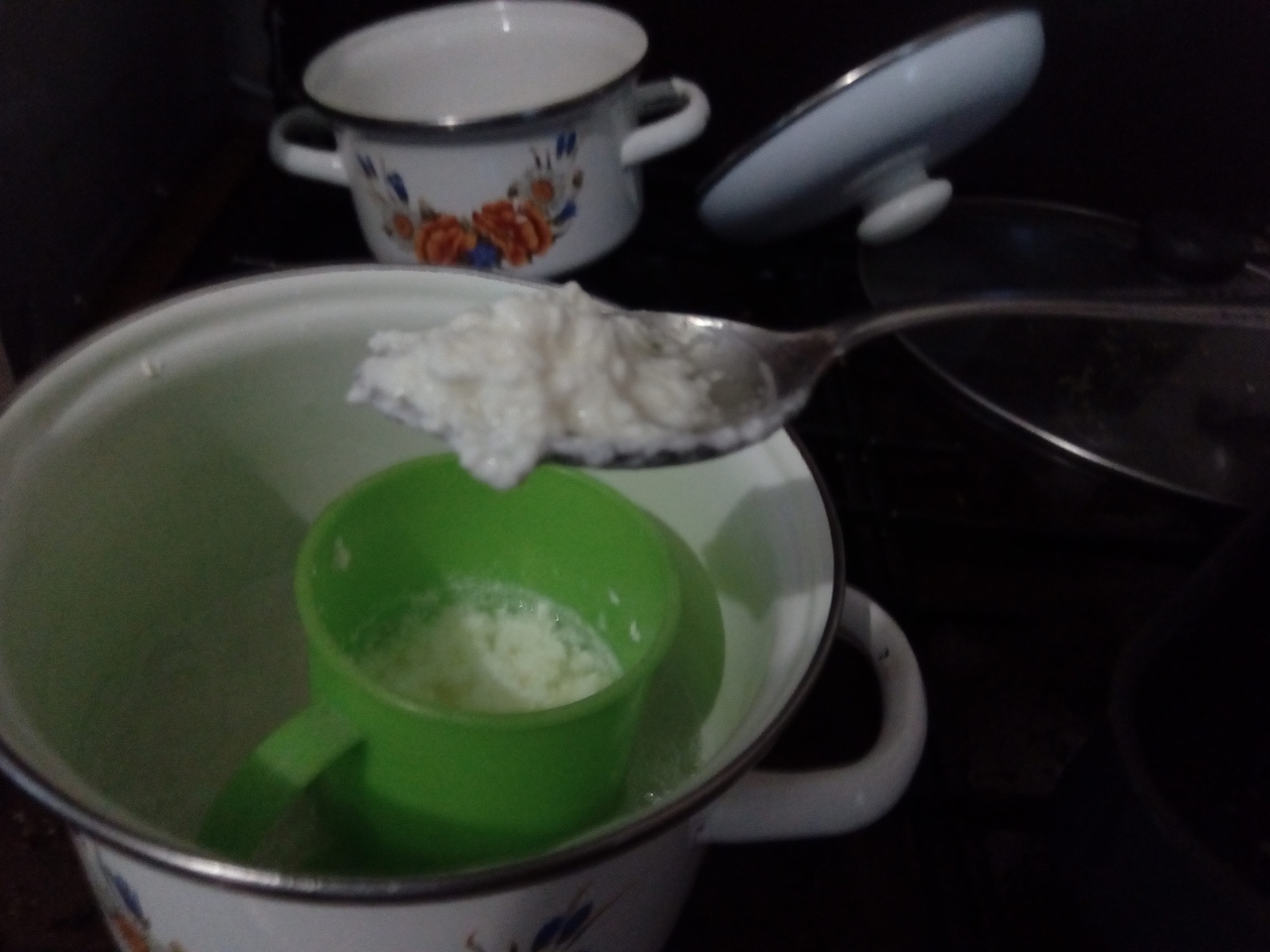 33
3,2% fattiness, 30 min
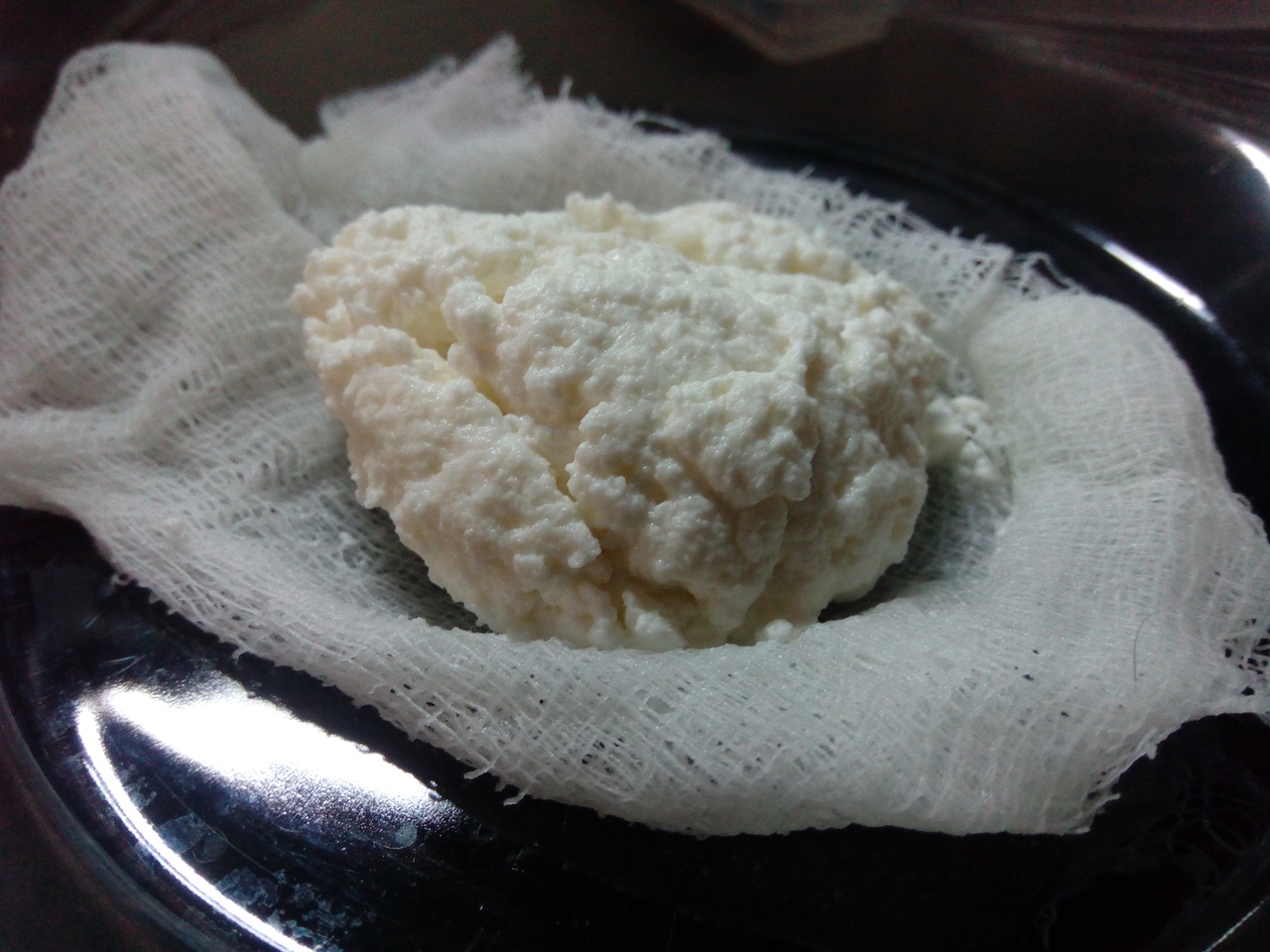 34
3,2% fattiness, 1 hour, result.
Intermediate conclusion
Thermic influence give us beautiful quark, with clear grain structure, the best density(which means quark is mostly solid) and it is the fastest process- just 1 hour! And it tastes good, there we will end.
In the end of all experiments, we’ve finally investigated the process of denaturation, by forcing milk to it with different ways.
35
Results
36
Conclusions
Process of making quark is based on denaturation-- destructing protein structures, what leads to producing quark. It may be done by many ways, but the most effective- to heat milk with acid product. 
How well denaturation proceeds affects properties of quark like density, color, graininess
and grain size, coagulation type.
37
Thank youfor your attention!
38
EXTRA SLIDES
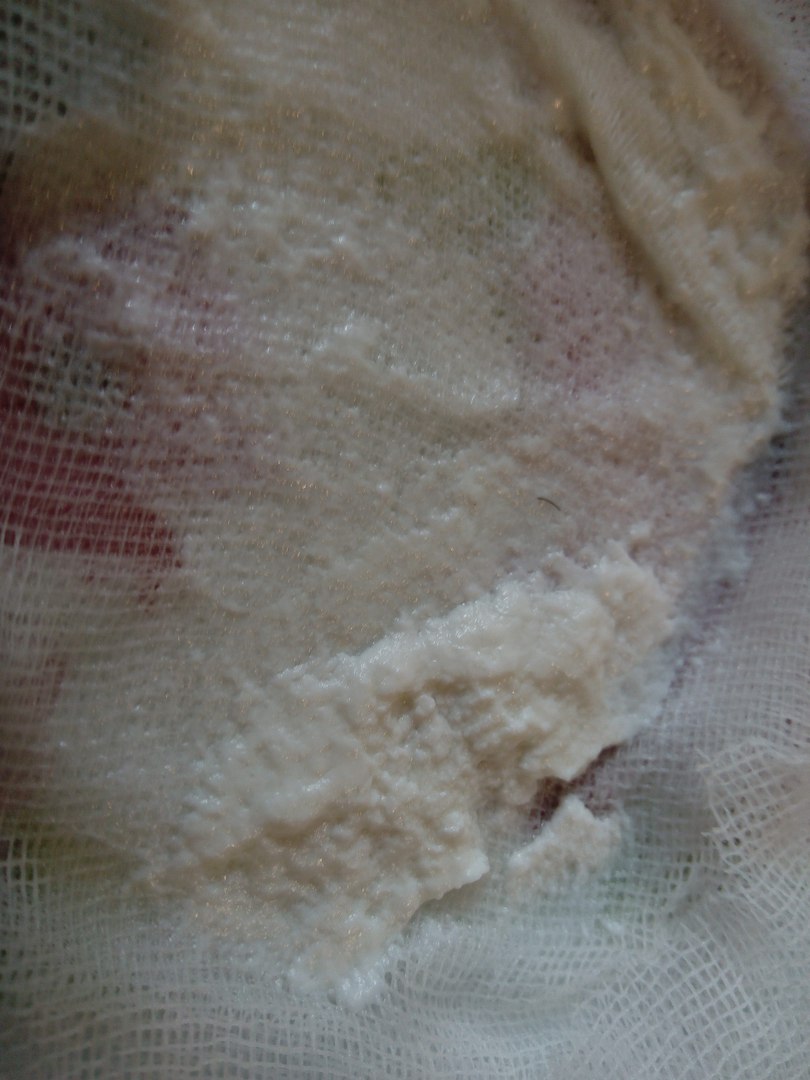 40
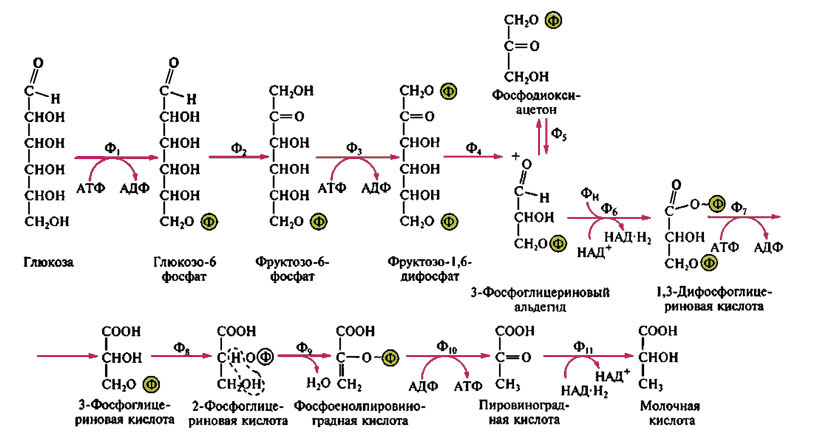 41
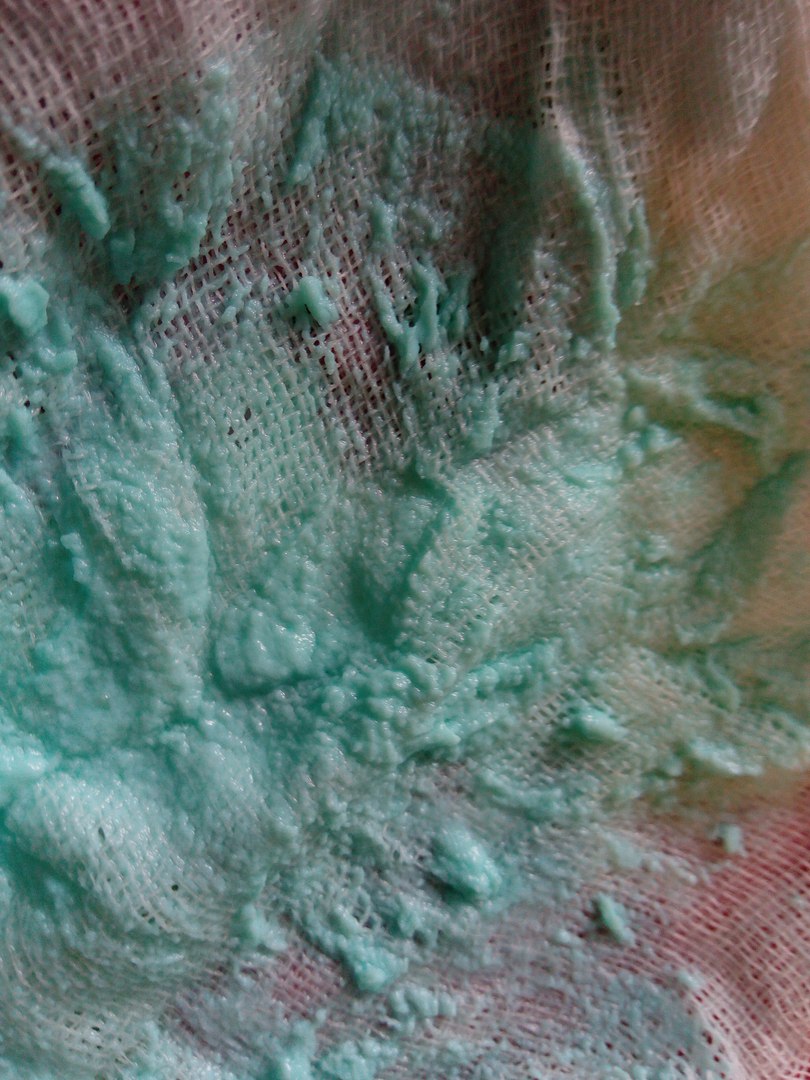 Опыт 2: Соли тяжелых металлов
42